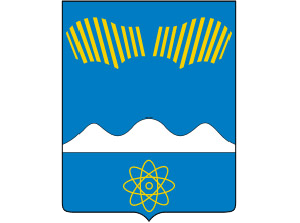 Администрация г. Полярные Зори с подведомственной территорией
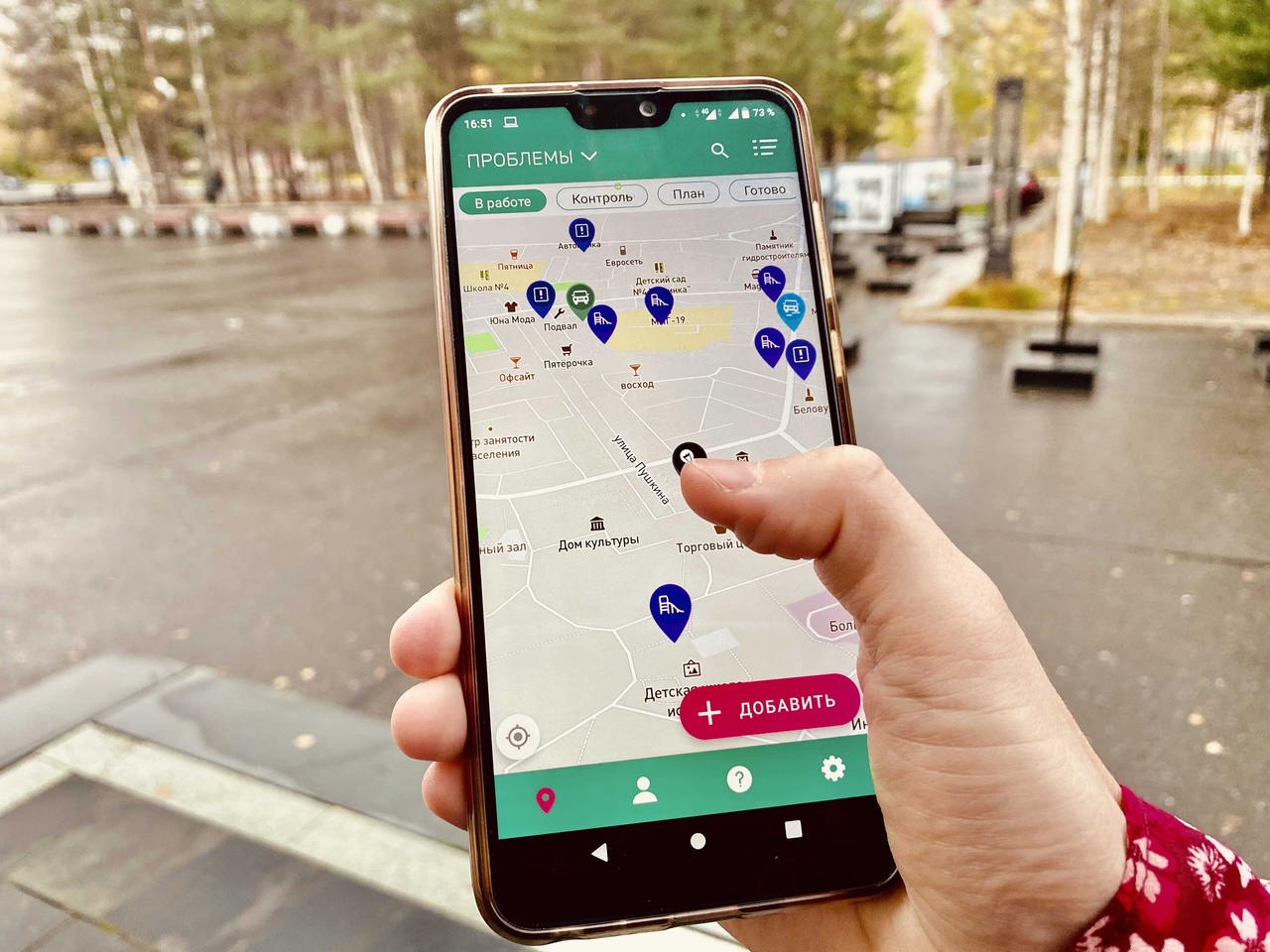 Умные «Полярные Зори»
Территория реализации
Муниципальное образование город Полярные Зори
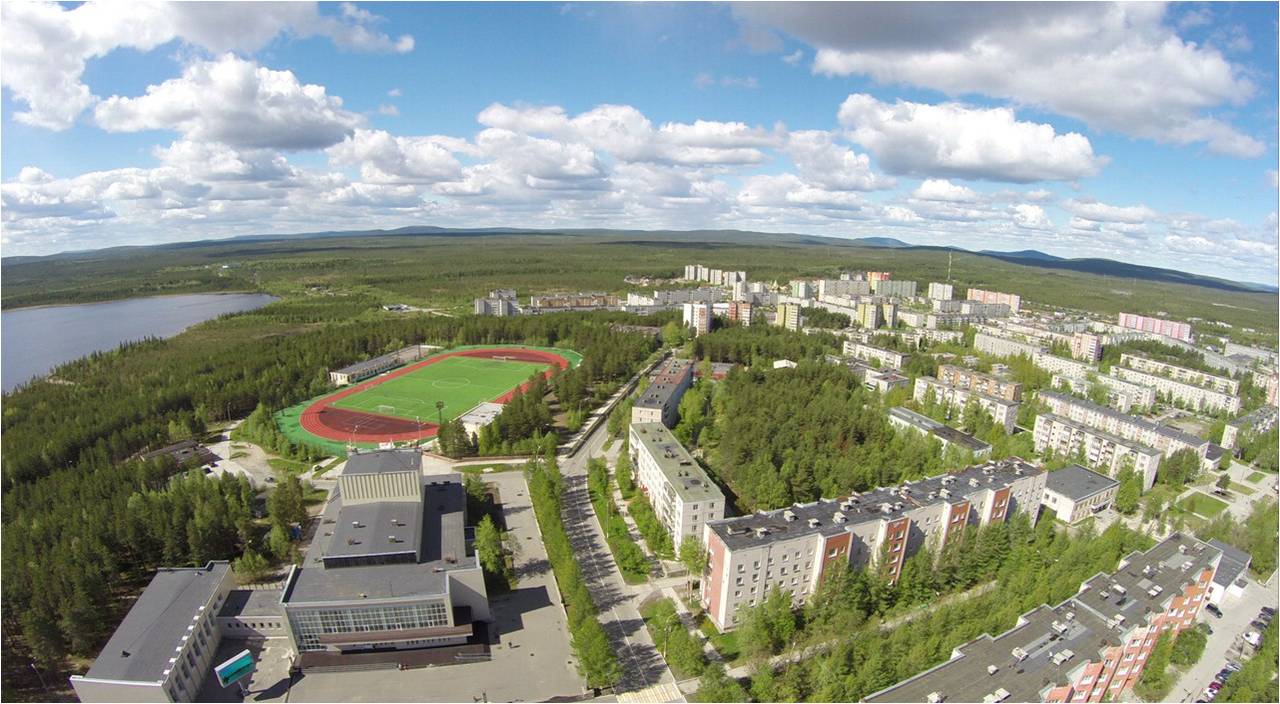 город Полярные Зори
н.п. Африканда
н.п. Зашеек
1000 км²
3,6 км²
16 396 чел.
«Умные Полярные Зори»
Умный город - это градостроительная концепция,  интеграции  множества  информационных  и коммуникационных  технологий , в том числе интернета вещей, для управления городской  инфраструктурой: транспортом, образованием, здравоохранением, ЖКХ, безопасностью и т.д.

На сайте https://pz.rosatom.city/ можно сообщить о проблеме — нужно только загрузить фото и короткое описание и указать точный адрес. Это не все возможности портала: сейчас здесь можно найти телефон участкового или депутата округа, поликлиники или детсада.
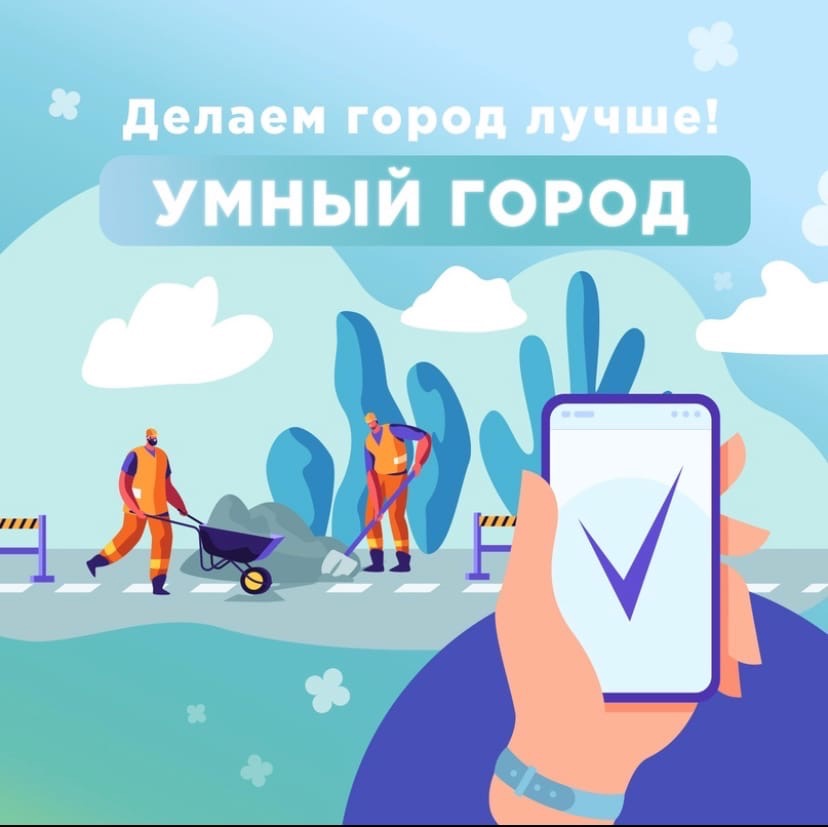 «Умные Полярные Зори»
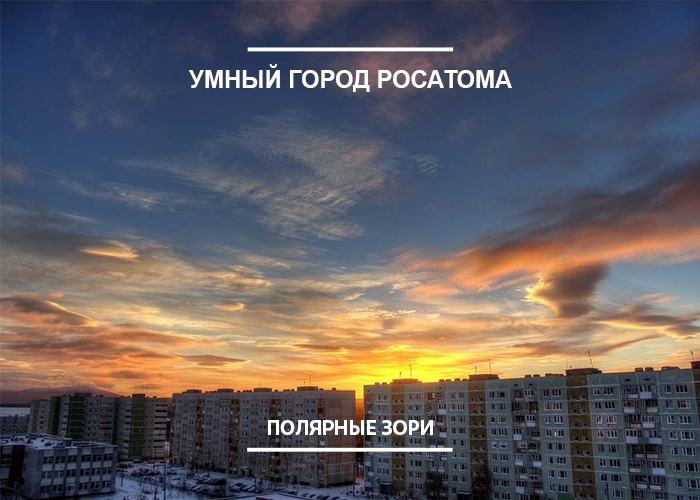 Основной целью  программы «Умный город», является повышение качества  городского управления  и уровня жизни жителей.
Цифровизация, как создание благоприятных условий  проживания, пребывания  горожан и гостей города, деловой активности нынешнего и будущего поколения.
«Умные Полярные Зори»: результаты
407 обращений
решено 335
на разрешении 70
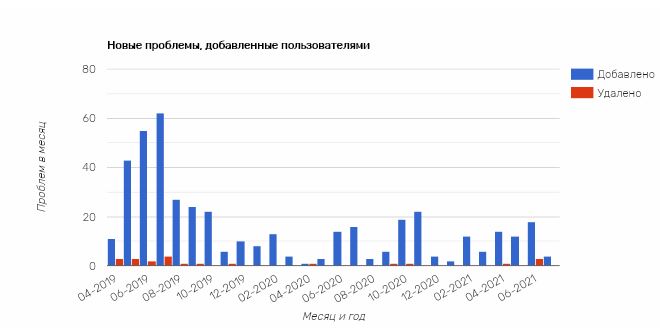 «Умные Полярные Зори»: команда
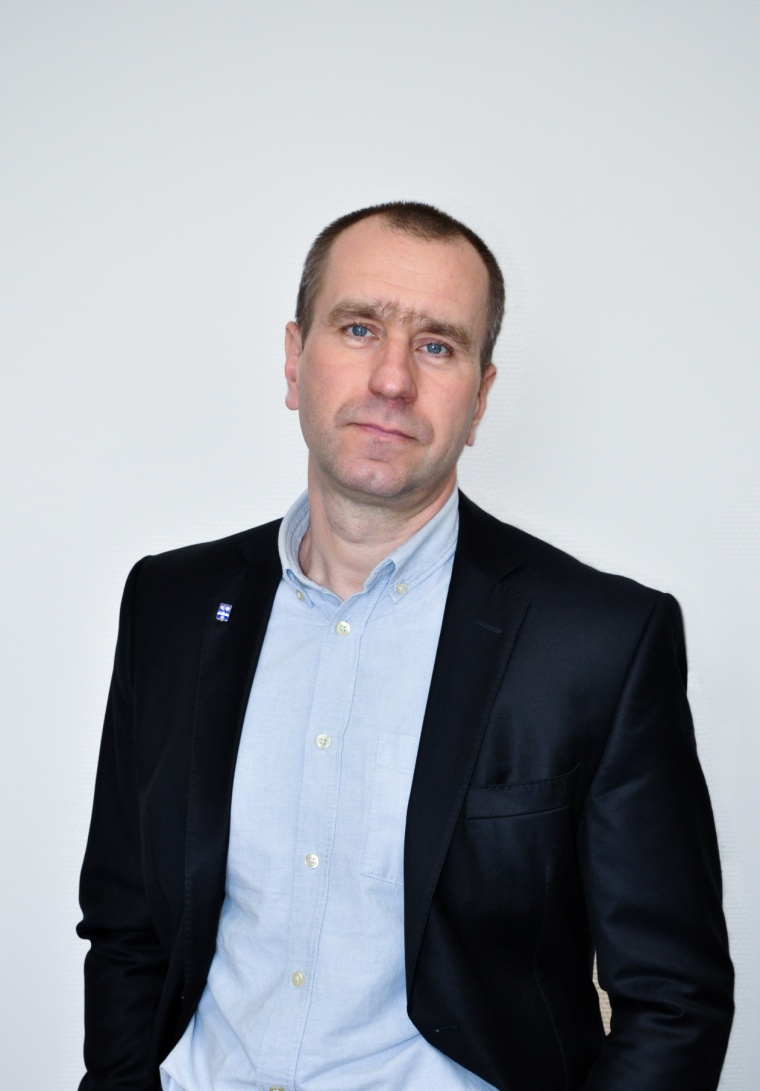 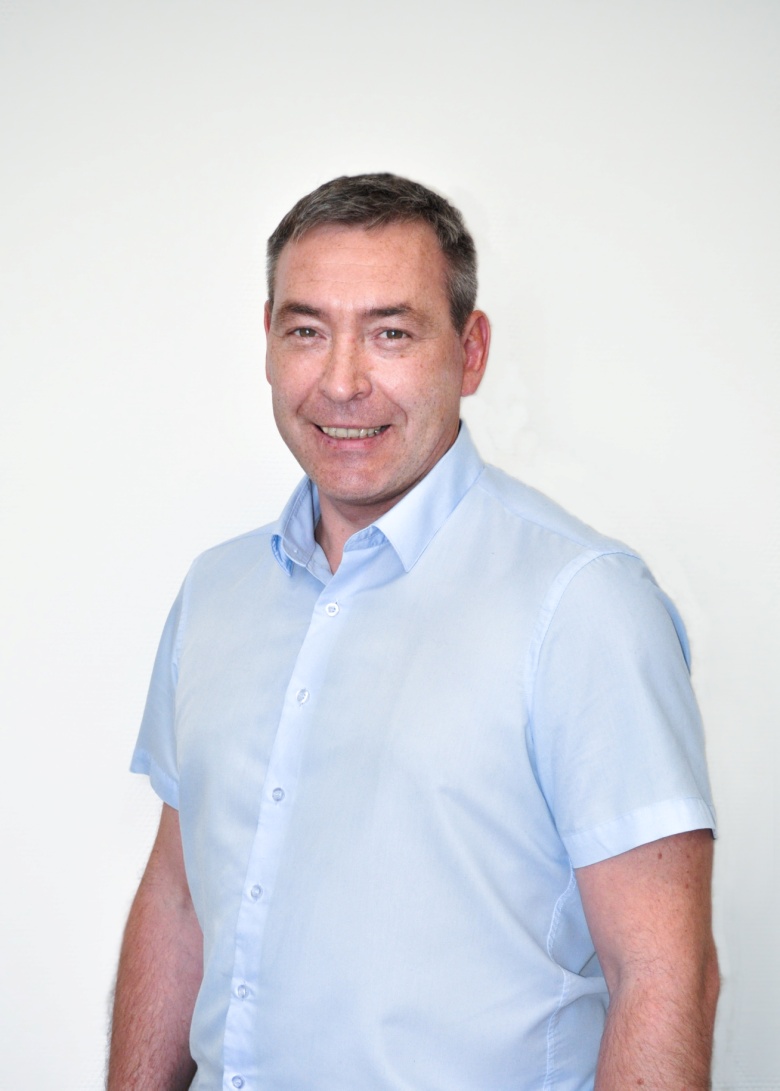 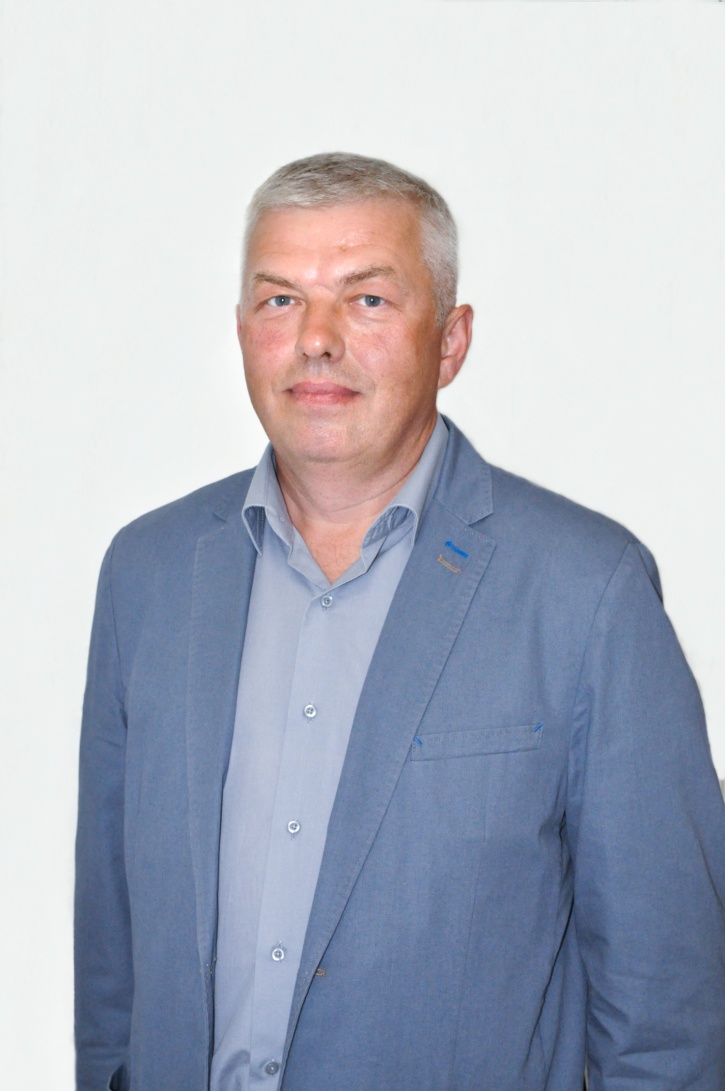 Игорь Сергеевич Гиринович – заместитель главы города Полярные Зори
Максим Олегович Пухов– глава города Полярные Зори
Смирнов Леонид Николаевич– начальник МКУ «Управление городским хозяйством»
«Умные Полярные Зори»: перспективы
Внедрение городской цифровой системы видеонаблюдения
Внедрение цифровой комплексной системы гарантированного оповещения населения ГО и ЧС